Chapter 6 Notes
Sectional division intensifies
Wilmot Proviso vs Popular Sovereignty
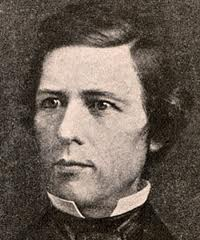 Wilmot – Dem – PA



                      Lewis Cass – Dem - MI
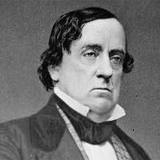 Free Soil Spoils the Party
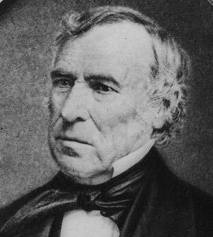 Whig Candidate – Zachary Taylor


                   Democrats – Lewis Cass


Free Soil – Martin Van Buren
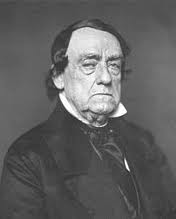 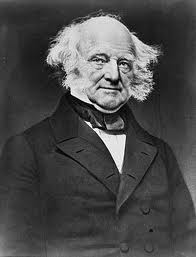 Forty Niners…..
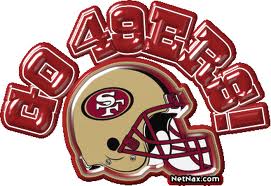 1849 – Gold Rush is on
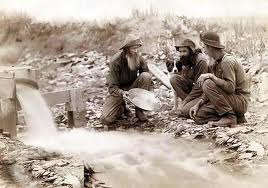 15 Slave States???



15 Free States???
Henry Clay – Compromising again
When did we see Clay’s first big compromise?
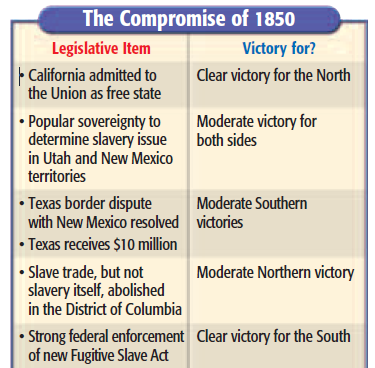 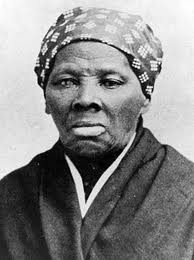 Underground Railroad
Harriet Tubman


                             Levi Coffin



Uncle Toms Cabin
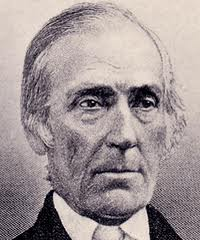 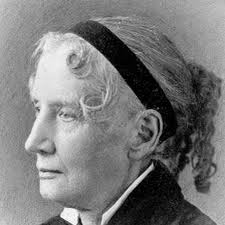 Transcontinental Railroad
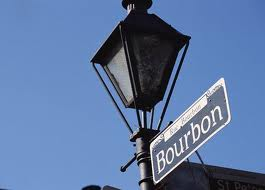 Where should it start?

Gadsden Purchase


Stephen Douglas – Illinois Senator…
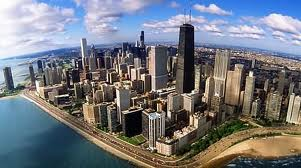 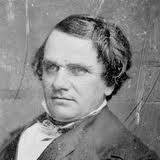 Turmoil continues
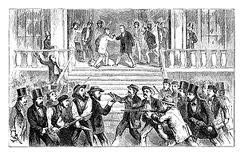 Bleeding Kansas



                        Charles Sumner
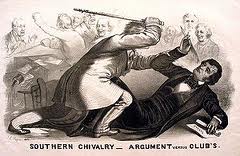 Party, Party, Party
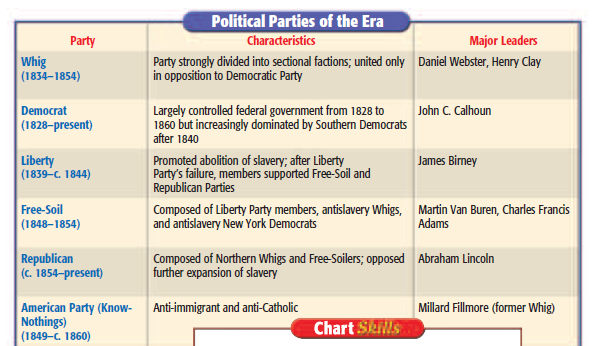 More turmoil
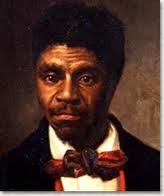 Dred Scott



                 John Brown
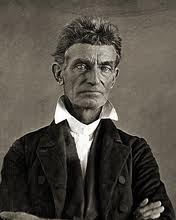 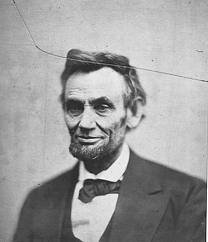 Abraham Lincoln
Debates


Election 1860
The fall…
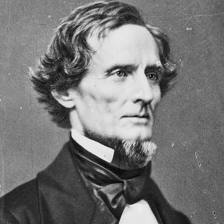 Jefferson Davis

              Crittenden’s Compromise

                                     Fort Sumter

Hanging on by a thread (D.C.)
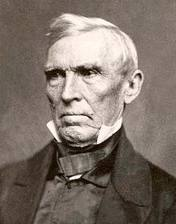 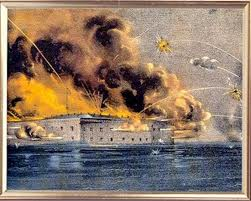 Expansion & Sectionalism- President John Tyler (1841-1845), James K. Polk (1845-1849),Zachary Taylor (1849-1850)
Manifest Destiny- idea that God had given the continent to whites to conquer; many people used this thinking to justify taking land from Native Americans and others.
Pre-emption Act 1830- protected squatters by guaranteeing them the right to claim land before it was surveyed and right to buy up to 160 acres at $1.25/acre; 
government encouraged settlers to move west.
More people moving west = better technology
Squatters- people who settled on land they did not own in the west.
Jethro Wood- developed an iron bladed plow to cut the sod of the Great Plains.
John Deere- invented a steel bladed plow; more durable than iron.
Cyrus McCormick- invented a wheat harvester which increased wheat productivity.
John Sutter (California)- Sutter’s Fort (1st stopping point for Americans in California).
Mountain Men (Kit Carson, John Bridger) established east-west trails (Oregon Trail).
Empresarios in Texas (Stephen Austin)
War with mexico
Mexican/American War : Alamo/ Texas independence (Alamo)/ Annexation of Texas
Polk 1844 election ; annex Texas, buy California, “54,40 or Fight”
1848 Treaty of Guadalupe Hidalgo- ends Mexican-American War; US gains 500,000 sq. miles
Wilmot Proviso- Proposed that in land won from Mexico- no slavery would exist: did not pass but showed tensions over slavery. 
Popular Sovereignty- idea proposed that people who settle the territories won from Mexico will determine whether slavery would exist or not.
Free Soil Party- party that proposed that territories be kept as free soil to preserve
1849 Gold Rush-California (California enters the Union)
1850 Compromise- (Henry Clay): California in as Free State; rest of Mexican cession no restrictions on slavery, new fugitive slave act, Slave trade outlawed in DC but not slavery.
1850 Fugitive Slave Act- required Northerners to help capture runaway slaves or face fines or jail; angered Northerners against the South & slavery more.
Uncle Tom’s Cabin- book by Harriet Beecher Stowe; caused many Northerners to side with abolitionists- to fight to end slavery.
1849 “Civil Disobedience” (Henry David Thoreau) – disobey unjust laws on moral groundsinfluenced
Martin Luther King and Ghandi.
The Underground Railroad- abolitionists set up safe houses and helped blacks escape from slavery to freedom in the north (Harriet Tubman-one of the most famous “conductors”).
President Millard Fillmore (1850-1853) –President Franklin Pierce (1853-1857)
Gadsden Purchase (1853)- US paid $10 million for 30,000 acres (S. Arizona, New Mexico)
* KANSAS/Nebraska Act(1854)-Stephen Douglas; divided the territories west of Missouri and Iowa into two territories (Kansas- slave territory & Nebraska-free territory) broke promise of Missouri Compromise.
Bleeding Kansas- pro-slavery & antislavery settlers moved  quickly to Kansas; fighting broke out 1855.
Dred Scot- Scot vs. Sanford (1857)- Supreme Court ruled that African-Americans could not sue in court, Missouri Compromise was unconstitutional (US government cannot stop slavery in the territories).